Python: Exception Handling
Damian Gordon
Exception Handling
When an error occurs in a program that causes the program to crash, we call that an “exception” (since something exceptional has occurred).

We say that “Python raises an exception” when an error occurs.
Exception Handling
What happens if we try to open a file that doesn’t exist?
Exception Handling
What happens if we try to open a file that doesn’t exist?
>>> 
Traceback (most recent call last):
  File "C:\Python34\FileRead.py", line 3, in <module>
    file_pointer = open("C:\Python34\MyDtaa.txt", "r")
FileNotFoundError: [Errno 2] No such file or directory: 'C:\\Python34\\MyDtaa.txt'
Exception Handling
Python has a way of intercepting the exceptions (and handling it) before the program crashes, and exiting gracefully.

Using the try and except commands.
Exception Handling
# PROGRAM ExceptionHanding1

try:
    file_pointer = open("C:\Python34\FakeFile.txt", "r")
    print(file_pointer.read())
    file_pointer.close()
except:
    print("Something went wrong")   
# END.
Exception Handling
# PROGRAM ExceptionHanding1

try:
    file_pointer = open("C:\Python34\FakeFile.txt", "r")
    print(file_pointer.read())
    file_pointer.close()
except:
    print("Something went wrong")   
# END.
IF (There is no problem opening the file)
    THEN
ELSE
ENDIF;
END.
Exception Handling
If we are asking for the user to input the filename we want to open, it is very important that we include an exception handling block to make sure we deal with the case of the user typing in the wrong filename.
Exception Handling
# PROGRAM ExceptionHandling2

NameOfFile = str(input("What File would you like to read:  "))
PathName = "C:\\Python34\\"
Extension = ".txt"
FullFileName = PathName + NameOfFile + Extension

file_pointer = open(FullFileName, "r")
print(file_pointer.read())
file_pointer.close()


# END.
Without the exception block
Exception Handling
# PROGRAM ExceptionHandling2

NameOfFile = str(input("What File would you like to read:  "))
PathName = "C:\\Python34\\"
Extension = ".txt"
FullFileName = PathName + NameOfFile + Extension
try:
    file_pointer = open(FullFileName, "r")
    print(file_pointer.read())
    file_pointer.close()
except:
    print("No file of that name found")
# END.
With the exception block
Exception Handling
Python can detect different types of exceptions, including:
Input/Output exceptions
File indexing exceptions
Directory key exceptions
Variable naming exceptions
Syntax exceptions
Type exceptions
Argument exceptions
Divide-by-zero exceptions
Exception Handling
Exception Handling
# PROGRAM ExceptionHandling3
try:
    InputValue = int(input("Please Input a Value:  "))
    print("The value input was", InputValue)
except ValueError:
    print("Dude, you didn't type in a number!")

# END.
Exception Handling
# PROGRAM ExceptionHandling3
try:
    InputValue = int(input("Please Input a Value:  "))
    print("The value input was", InputValue)
except ValueError:
    print("Dude, you didn't type in a number!")

# END.
Checking for a ValueError.
Exception Handling
We can handle multiple exceptions together by listing them in a single except clause.

For example:
      except(TypeError, ValueError):
Exception Handling
# PROGRAM ExceptionHandling4
for InputValue in (None, "Hi!"):
# DO
    try:
        print(float(InputValue))
    except(TypeError, ValueError):
        print("Something went wrong!")

# ENDFOR;
# END.
Exception Handling
# PROGRAM ExceptionHandling4
for InputValue in (None, "Hi!"):
# DO
    try:
        print(float(InputValue))
    except(TypeError, ValueError):
        print("Something went wrong!")

# ENDFOR;
# END.
Checking for a TypeError and ValueError.
TypeError: float(None)
ValueError: float(“Hi!”)
Exception Handling
We can also handle multiple exceptions individually by listing them in a seperate except clauses.

For example:
      except TypeError:
 
      except ValueError:
Exception Handling
# PROGRAM ExceptionHandling5
for InputValue in (None, "Hi!"):
# DO
    try:
        print(float(InputValue))
    except TypeError:
        print("Type Error: Dude, you typed in a NULL value”)
    except ValueError:
        print("Value Error: Dude, you typed in characters")
# ENDFOR;
# END.
Exception Handling
# PROGRAM ExceptionHandling5
for InputValue in (None, "Hi!"):
# DO
    try:
        print(float(InputValue))
    except TypeError:
        print("Type Error: Dude, you typed in a NULL value”)
    except ValueError:
        print("Value Error: Dude, you typed in characters")
# ENDFOR;
# END.
Checking for a TypeError and ValueError.
TypeError: float(None)
ValueError: float(“Hi!”)
Exception Handling
When an exception occurs, that exception passes a system message back to the program as well that can be printed out.

For example:
   except TypeError as SysMessage:
      print("System Message:", SysMessage)
Exception Handling
# PROGRAM ExceptionHandling6
for InputValue in (None, "Hi!"):
# DO
    try:
        print(float(InputValue))
    except(TypeError, ValueError) as SysMessage:
        print("Something went wrong!")
        print("System Message:", SysMessage)

# ENDFOR;
# END.
Exception Handling
# PROGRAM ExceptionHandling6
for InputValue in (None, "Hi!"):
# DO
    try:
        print(float(InputValue))
    except(TypeError, ValueError) as SysMessage:
        print("Something went wrong!")
        print("System Message:", SysMessage)

# ENDFOR;
# END.
System Message: float() argument must be a string or a number, not 'NoneType'
System Message: could not convert string to float: 'Hi!'
Exception Handling
For can also add a single else statement to the except block.

This else statement is executed if no exceptions are raised in the try block.
Exception Handling
# PROGRAM ExceptionHandling7
try:
    InputValue = int(input("Please Input a Value:  "))
except ValueError:
    print("Dude, you didn't type in a number!")
else:
    print("The value input was", InputValue)
# END.
Exception Handling
# PROGRAM ExceptionHandling7
try:
    InputValue = int(input("Please Input a Value:  "))
except ValueError:
    print("Dude, you didn't type in a number!")
else:
    print("The value input was", InputValue)
# END.
An ELSE statement after the EXCEPT block allows the program to let the user know that the TRY statement suceeded.
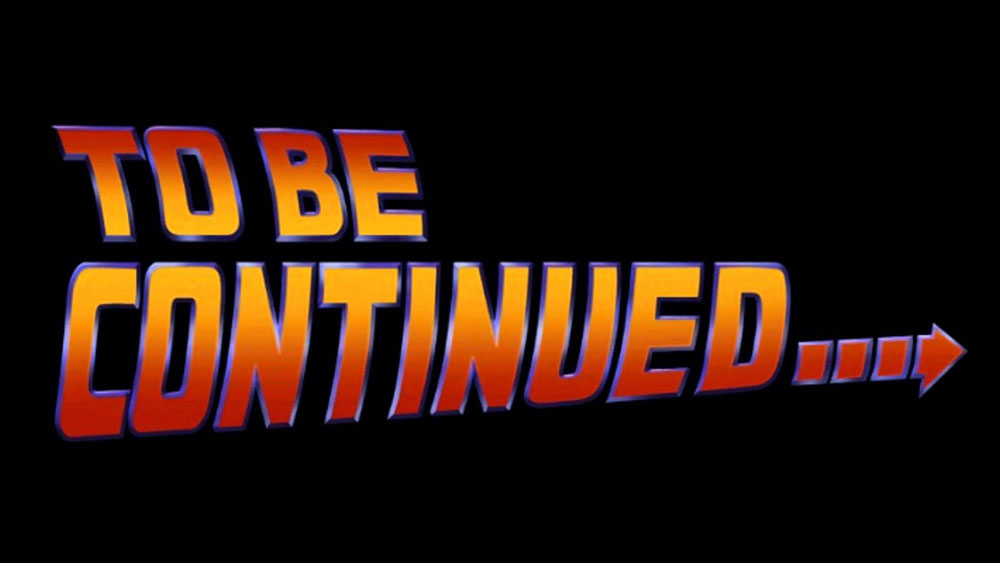 etc.